Do PLHIV know and adhere to Isoniazid preventive therapy?: Findings from selected facilities in Southeast Nigeria
Ifeyinwa Chizoba Akamike, Ijeoma  Nkem Okedo-Alex, Lawrence Ulu Ogbonnaya
Department of Community Medicine, Alex Ekwueme Federal University Teaching Hospital Abakaliki, Nigeria
Results
Respondents were mostly females (73.5%) with an overall mean age of 39.4±10.3. About a third of the respondents (35.5%) had primary school education Majority of the respondents had been on ART for >1 year (85.0%). Over half of them had ever received IPT (55.0%) and been counseled on IPT (62.0%). Few (17.5%) were currently on IPT during the study. Most respondents had poor knowledge of IPT (60.0%). Only 11% and 41.0% knew the name of the drug used for IPT and the duration of IPT respectively The only predictor of IPT knowledge was marital status (AOR=1.96; 95% CI:1.03–3.74; P=0.041). Out of those who were on IPT, majority (91.4%) reported good adherence in the 30 days preceding the survey. Only one patient (0.5%) had missed taking IPT in the 3 days preceding the survey.
Conclusion
There was poor knowledge of IPT among the respondents however self-reported adherence was high. We recommend intensified education of PLHIV on IPT and adherence assessment by health workers.
Background
Isoniazid Preventive Therapy (IPT) is as an important component of collaborative tuberculosis (TB) and human immunodeficiency virus (HIV) control activities. This study assessed the knowledge and adherence to Isoniazid preventive therapy among PLHIV in selected facilities in South-East Nigeria
Methods
A cross-sectional survey was carried out in 2019 in 6 of the 8 high patient load (>100 HIV patients) comprehensive HIV care facilities in Ebonyi State, Nigeria. Two hundred PLHIV on HIV care for ≥6 months were selected by systematic random sampling and proportionate allocation. Information was collected using interviewer-administered questionnaires and patient treatment cards. Adherence was assessed by self-reports as adherence grading was missing in the treatment cards. Descriptive, bivariate and multivariate logistic regression analyses were carried out using SPSS version 20. Statistical tests were conducted at 5% level of significance
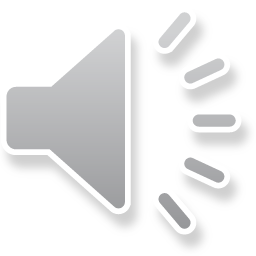 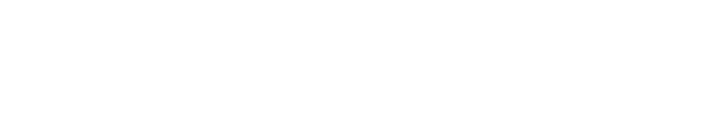 PRESENTED AT THE 23RD INTERNATIONAL AIDS CONFERENCE (AIDS 2020) | 6-10 JULY 2020